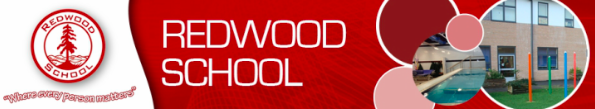 Virtual TourClick on the classrooms to find information inside.
Ground floor
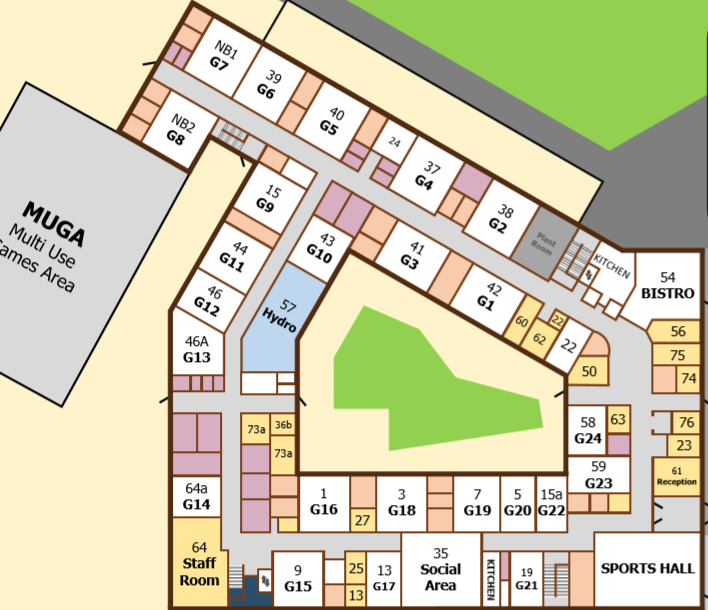 Virtual Ground Floor Walk Around
Click on the classrooms to look inside!
Example Engage Base
Example Experiential Base
Multi Use Games Area (MUGA) & playground
Bistro 
Staff room 
Social area
Hydro Therapy Pool
Sports Hall
Sensory Garden 
Sensory Room
Art Room
Technology
STEM and Food Technology
Upper floor
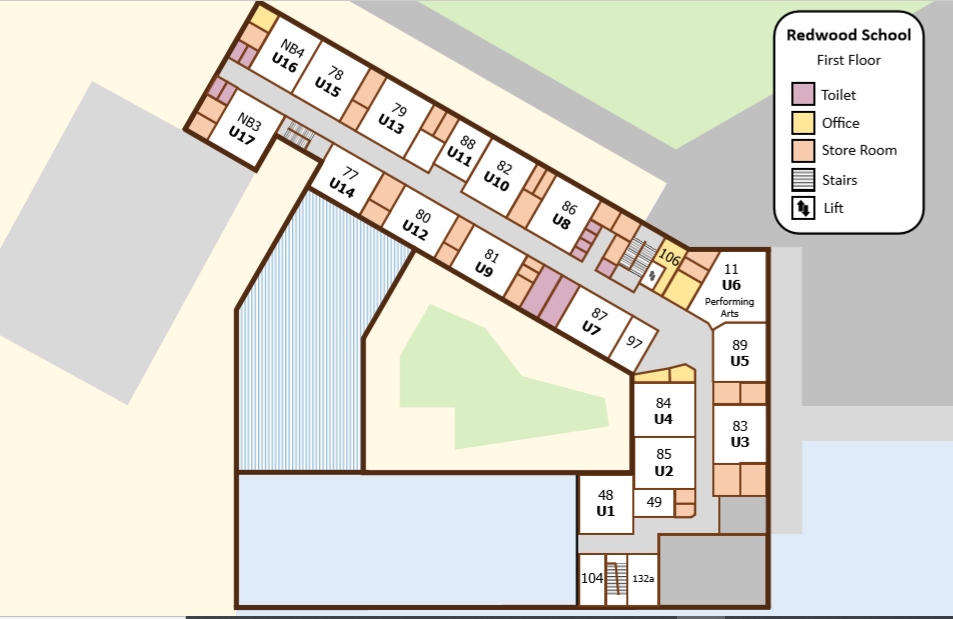 Virtual Upper Floor Walk Around
Click on a highlighted area to see an photograph of the room.  
Example Main School Body classroom
Performing arts studio
Music room  
Science Lab
Upper ICT room
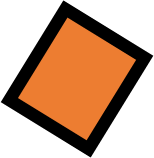 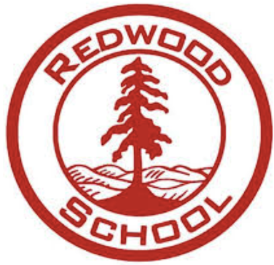 Sensory Garden
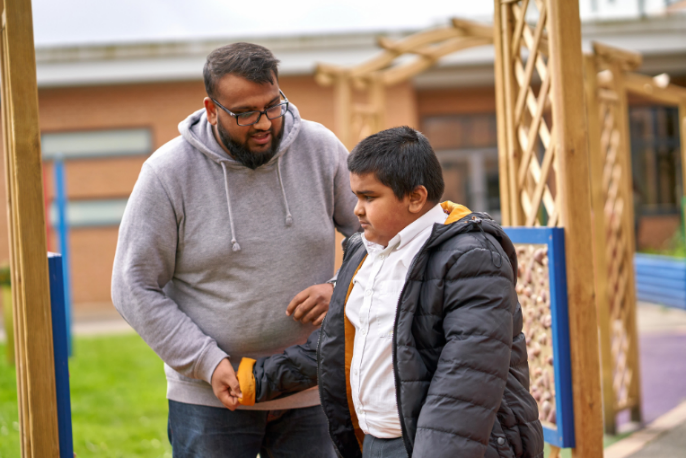 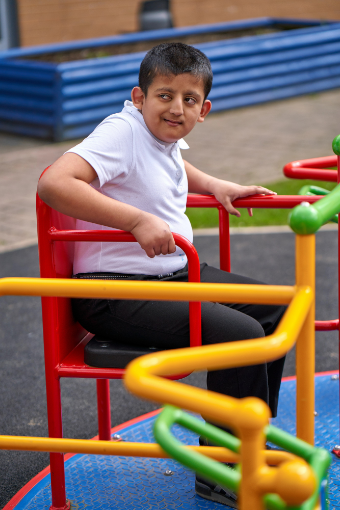 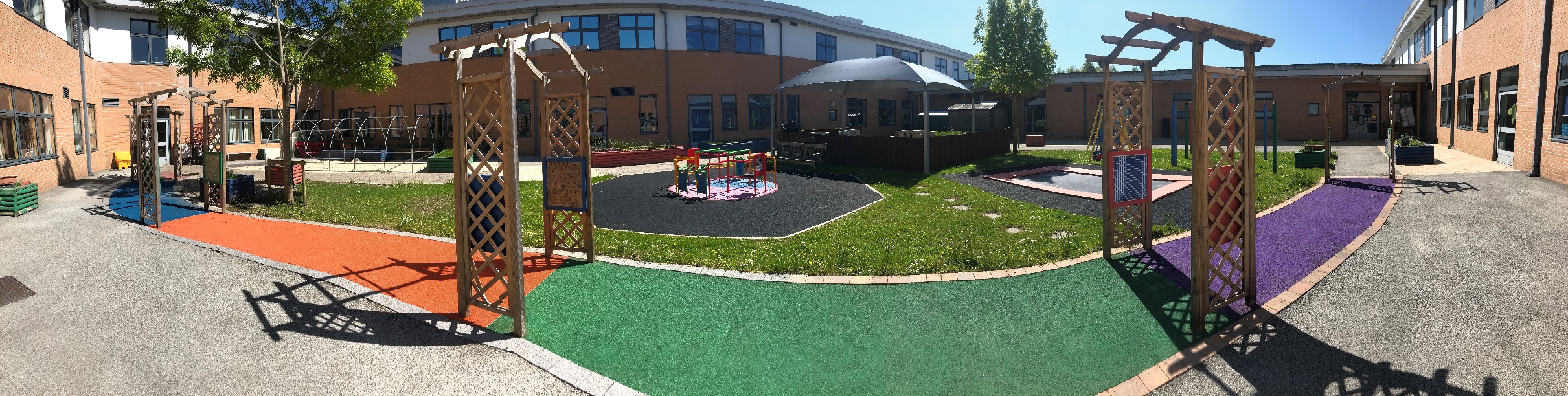 t
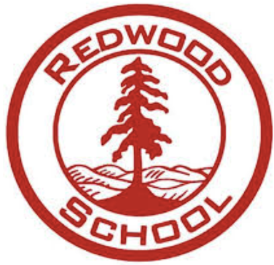 MADD – Upper Room
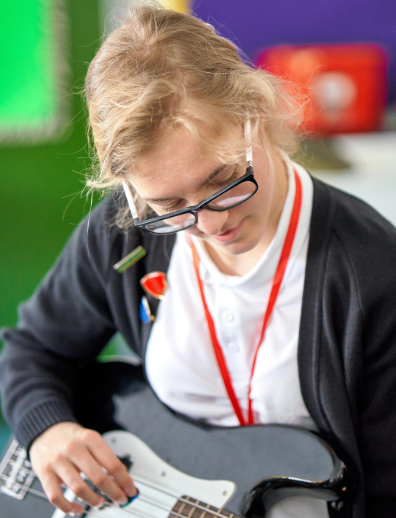 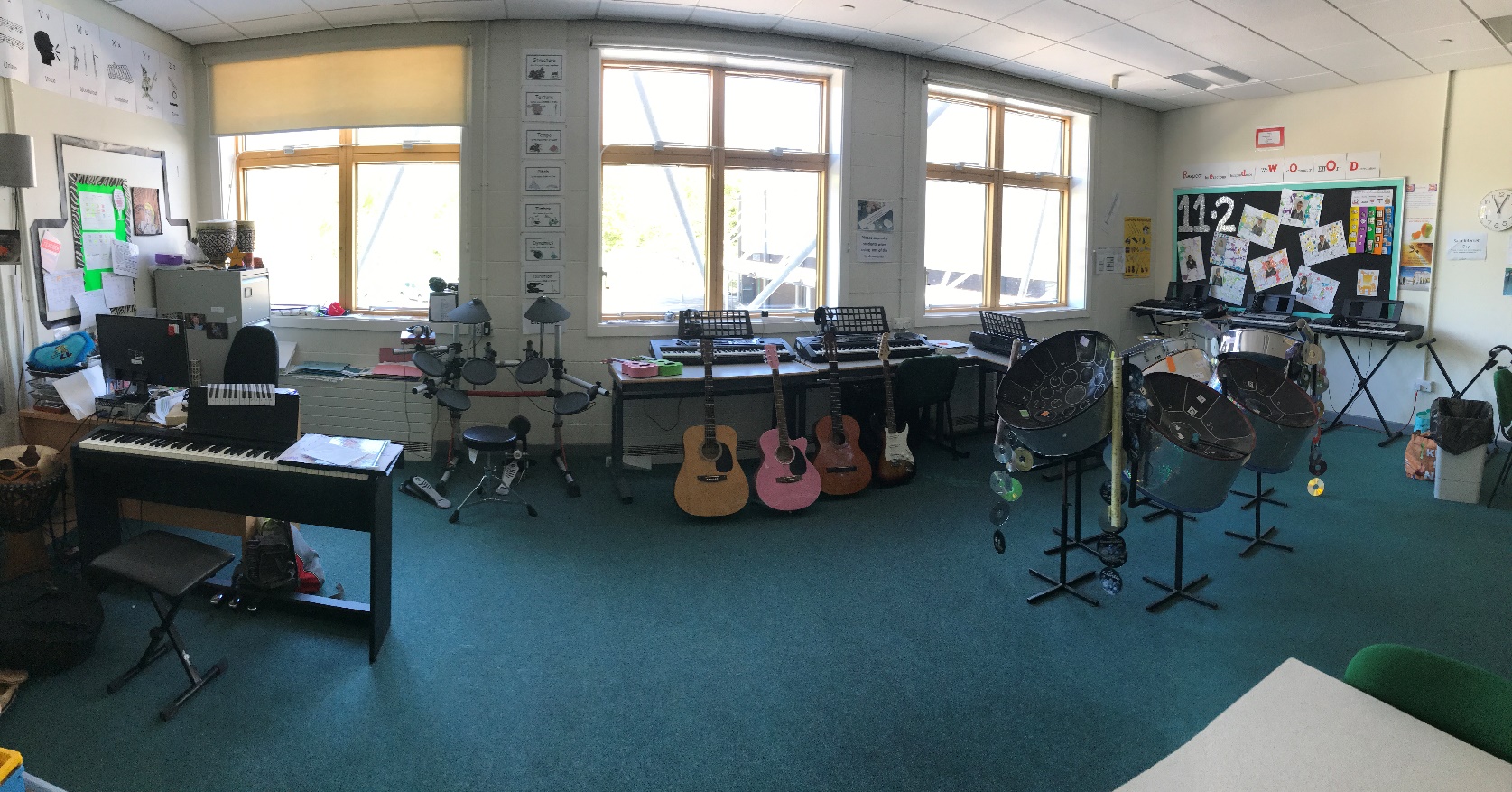 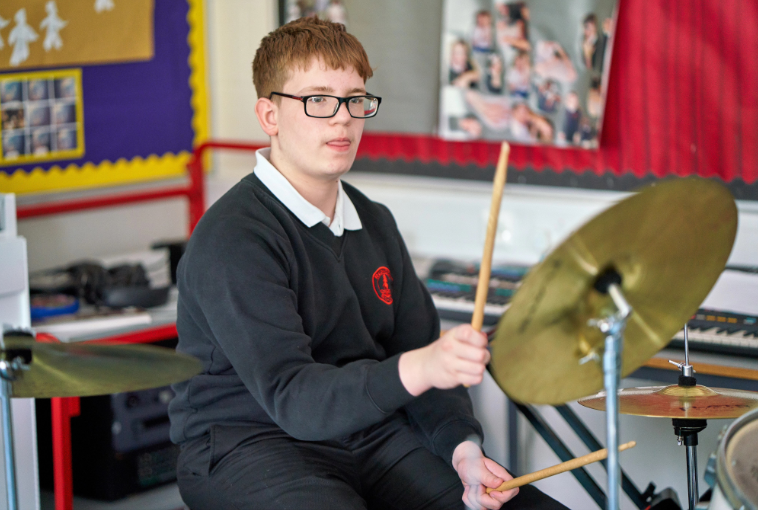 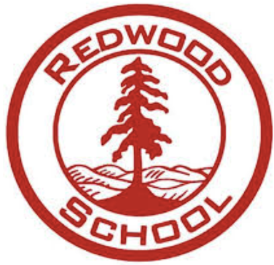 Science Laboratory
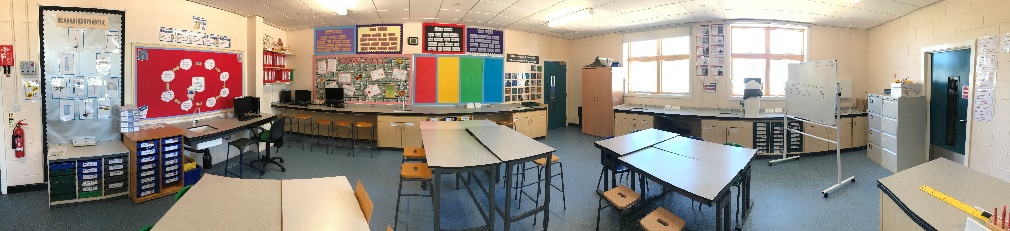 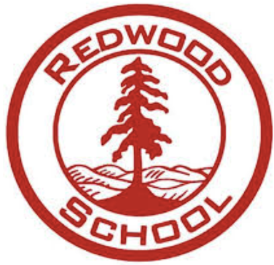 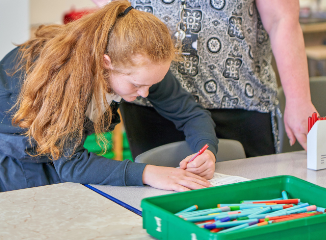 Main School Body
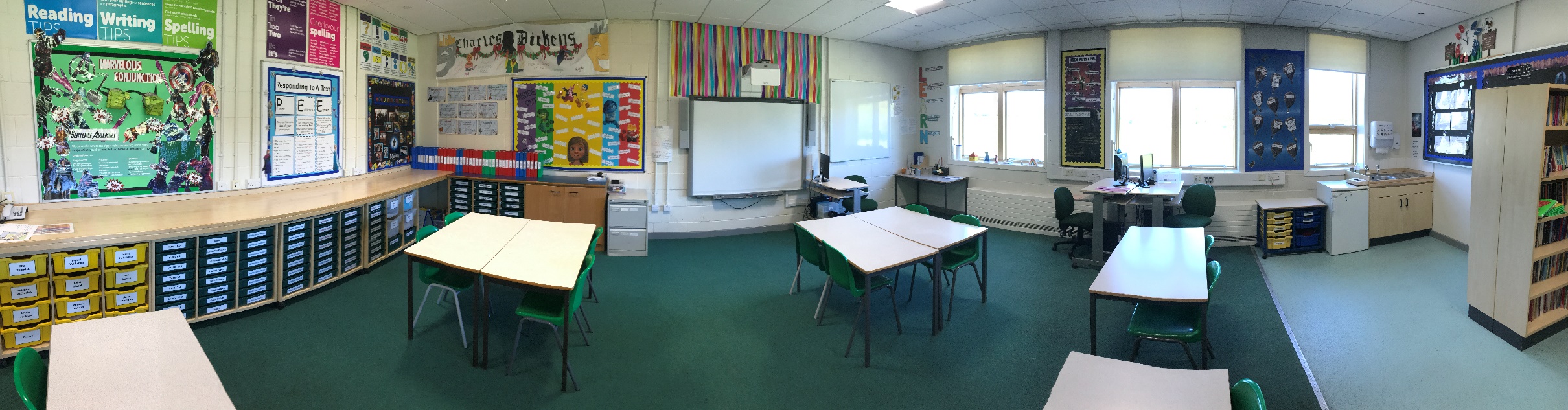 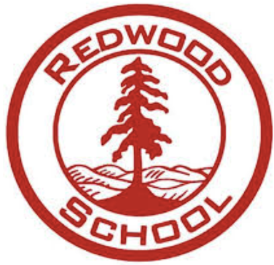 Upper ICT
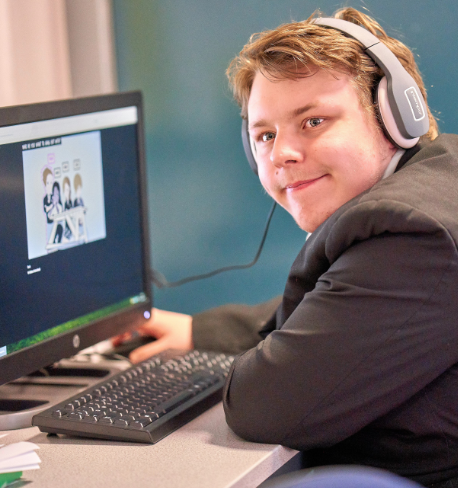 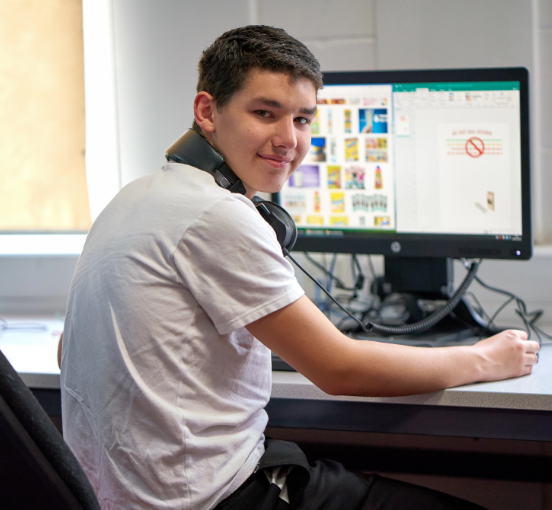 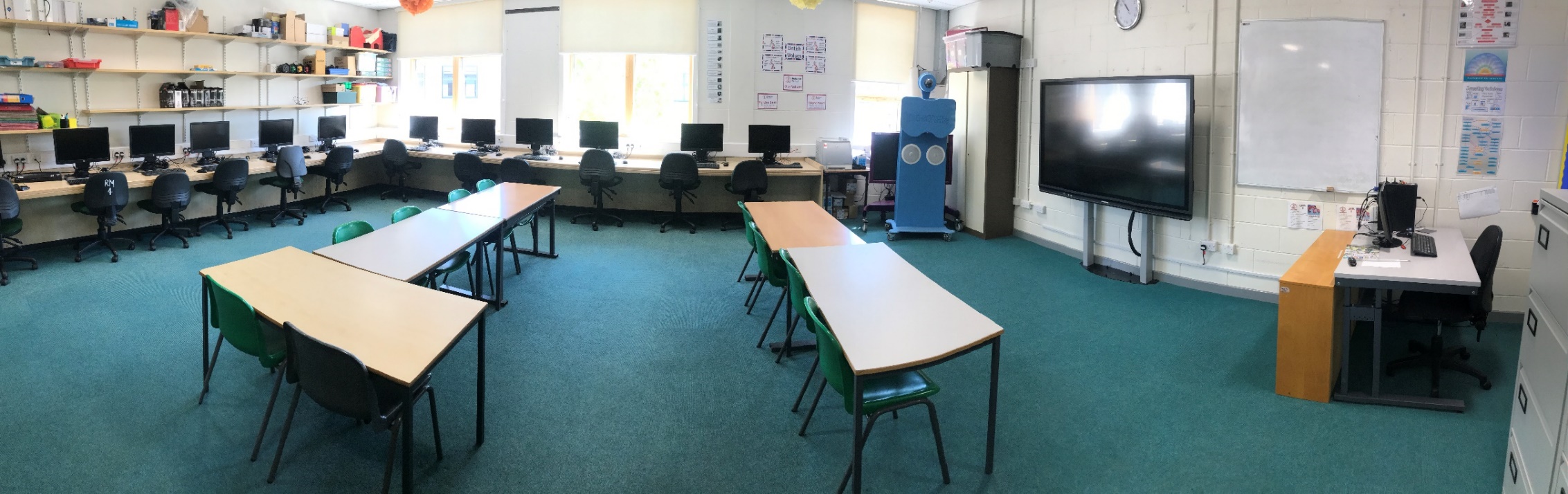 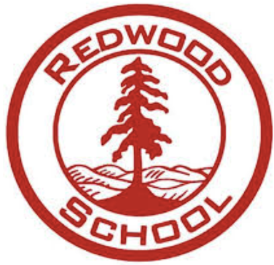 Technology and STEM
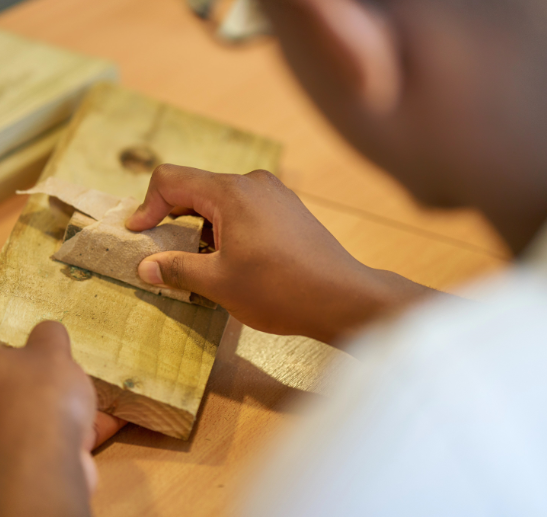 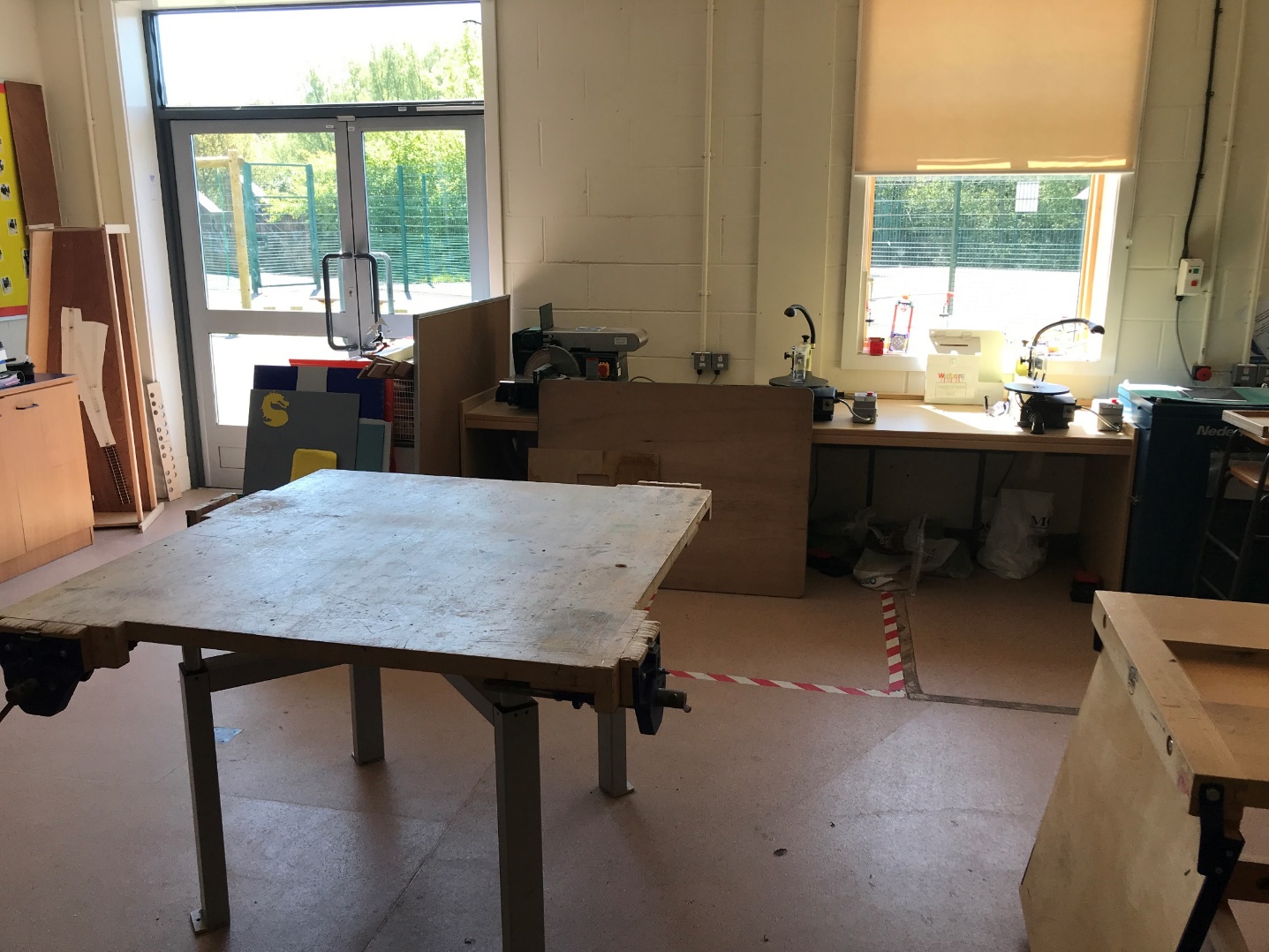 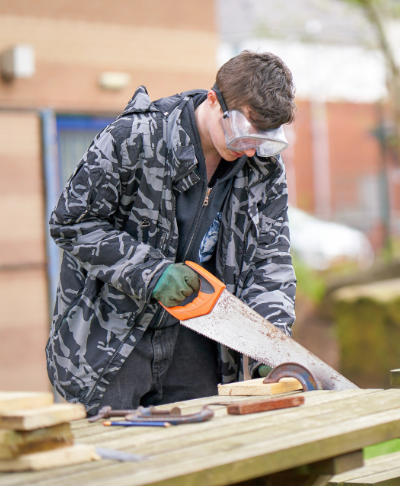 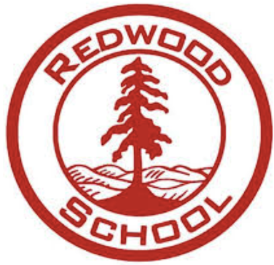 Staff Room
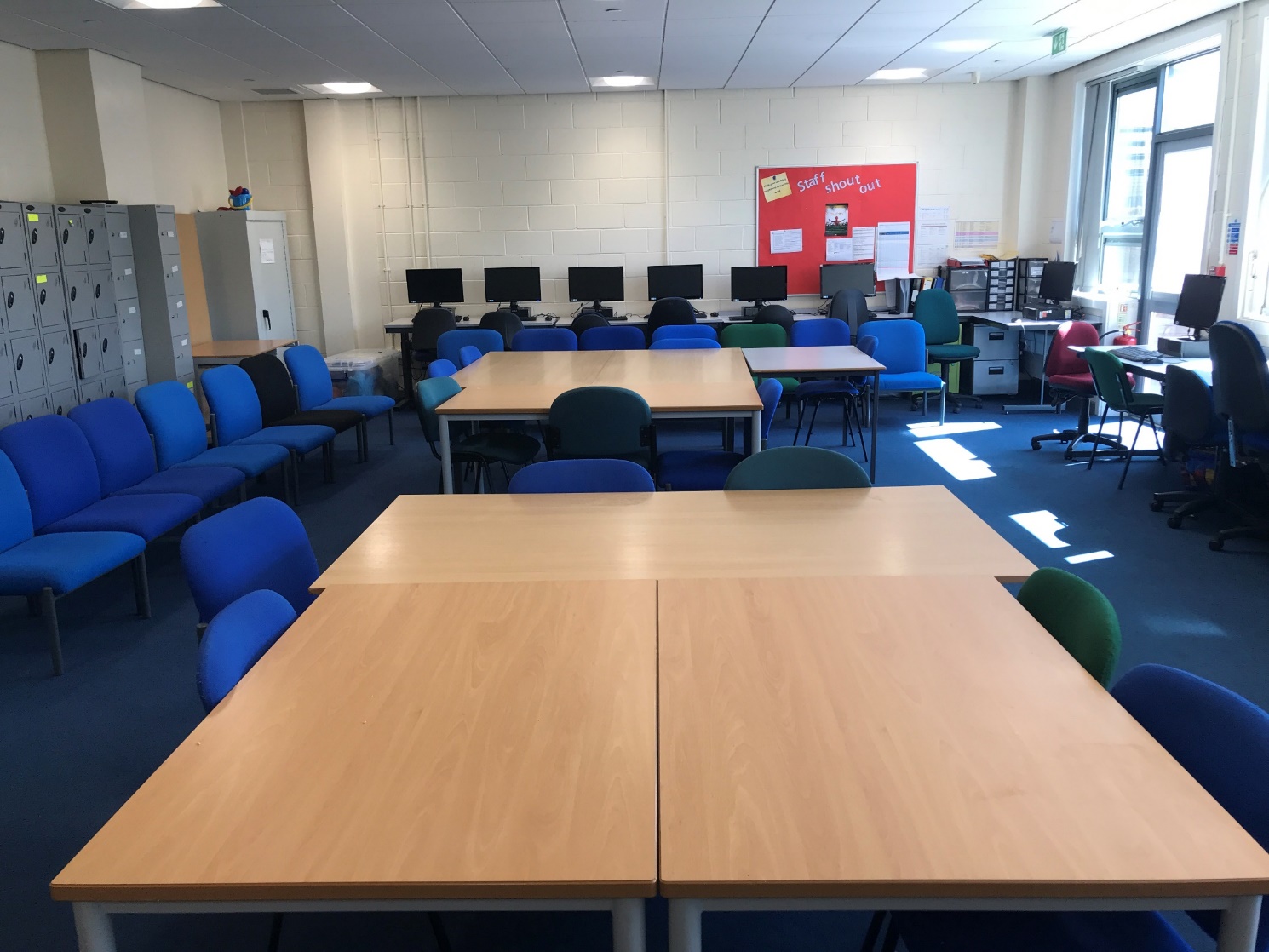 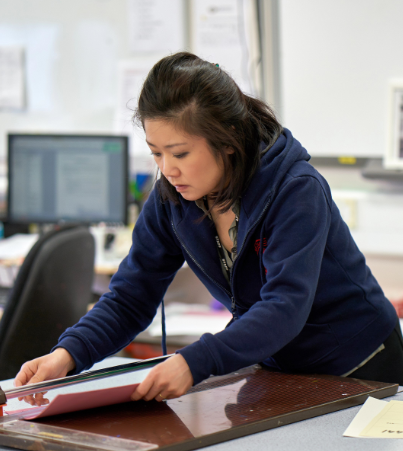 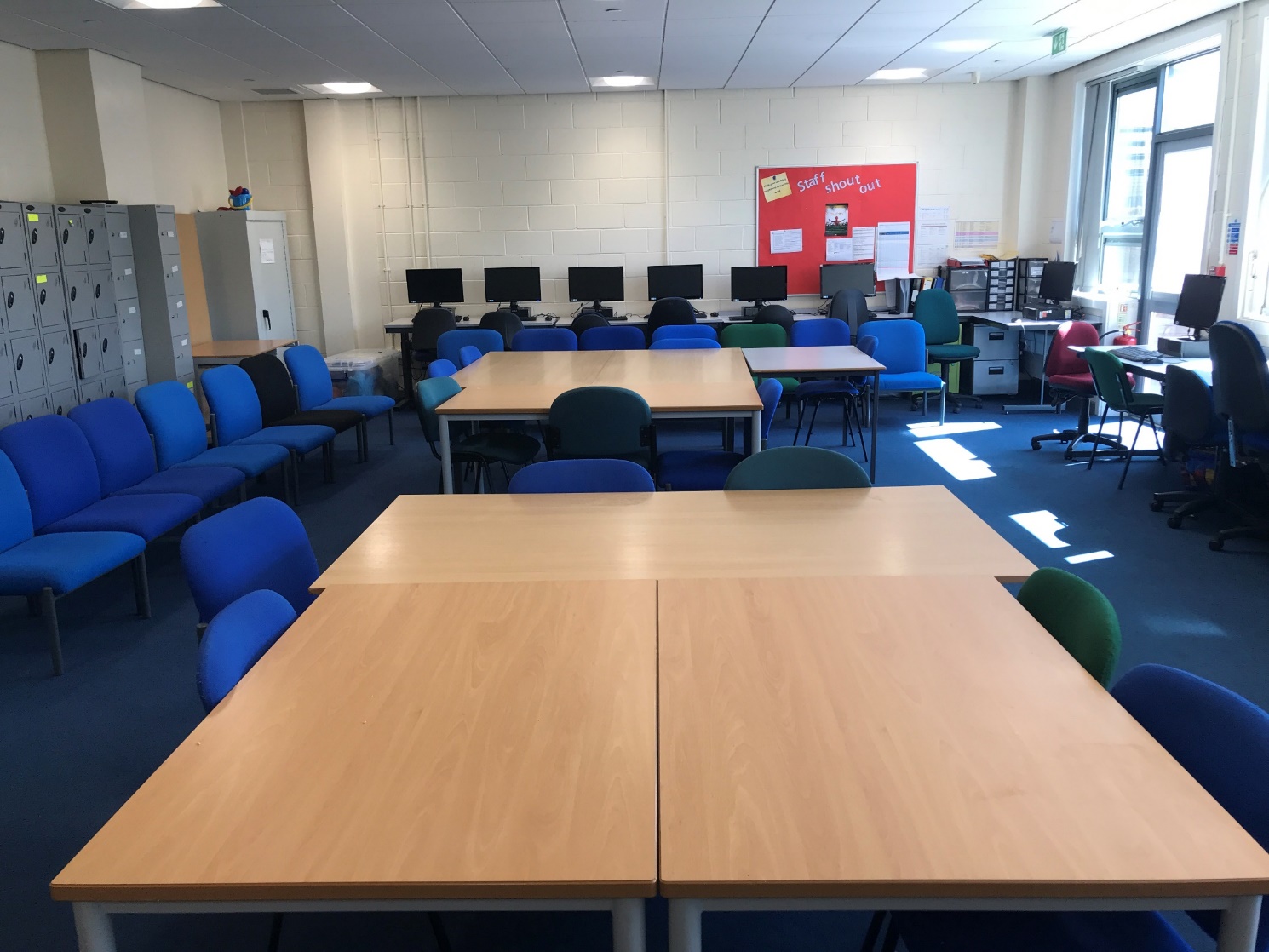 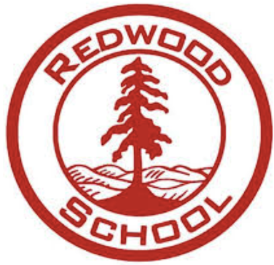 Sports Hall
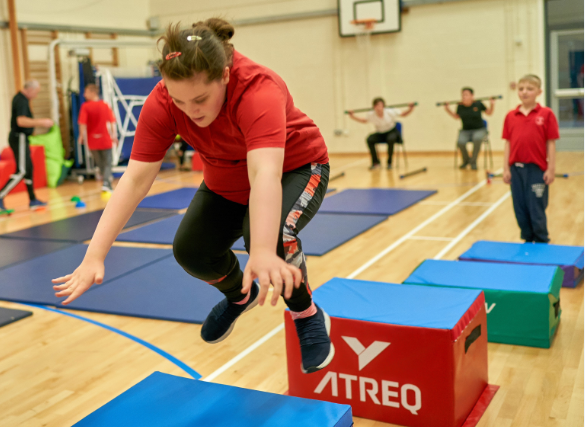 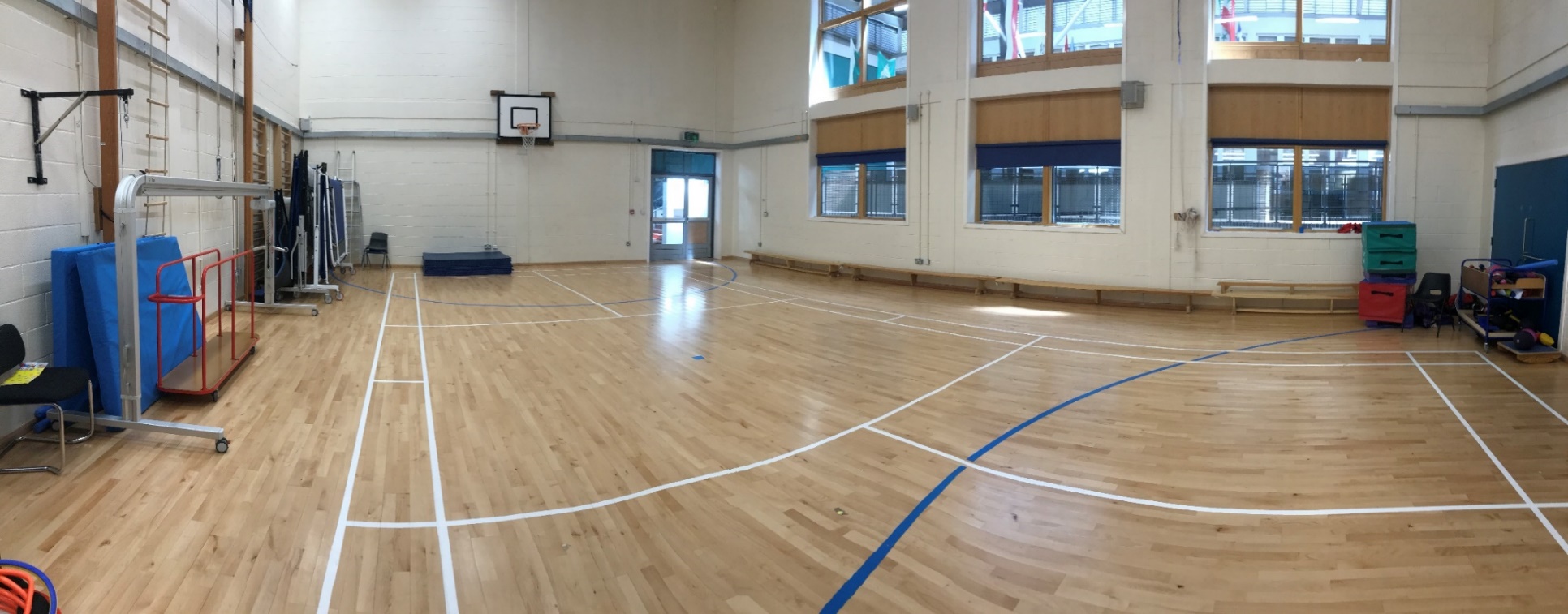 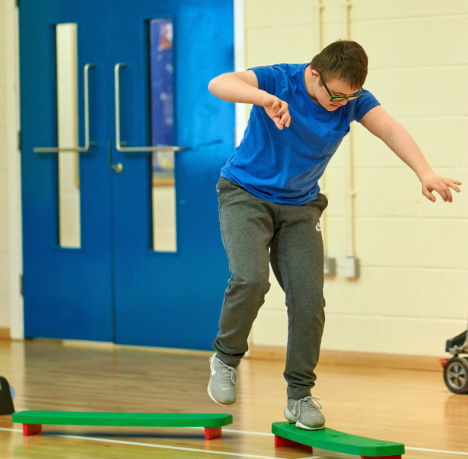 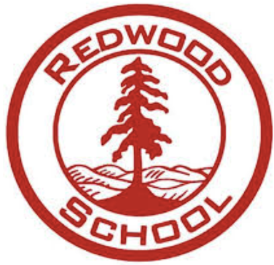 Sensory Room
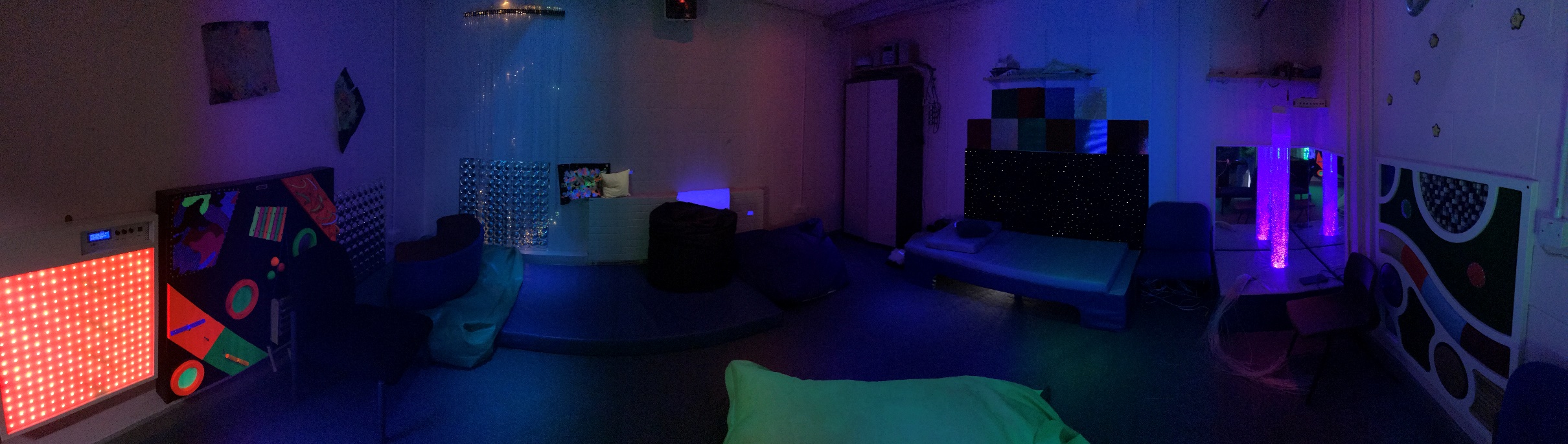 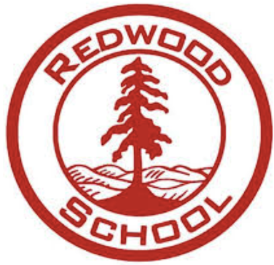 Experiential Base
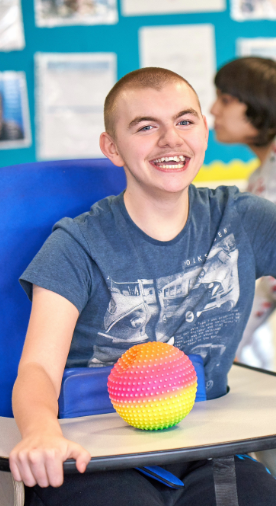 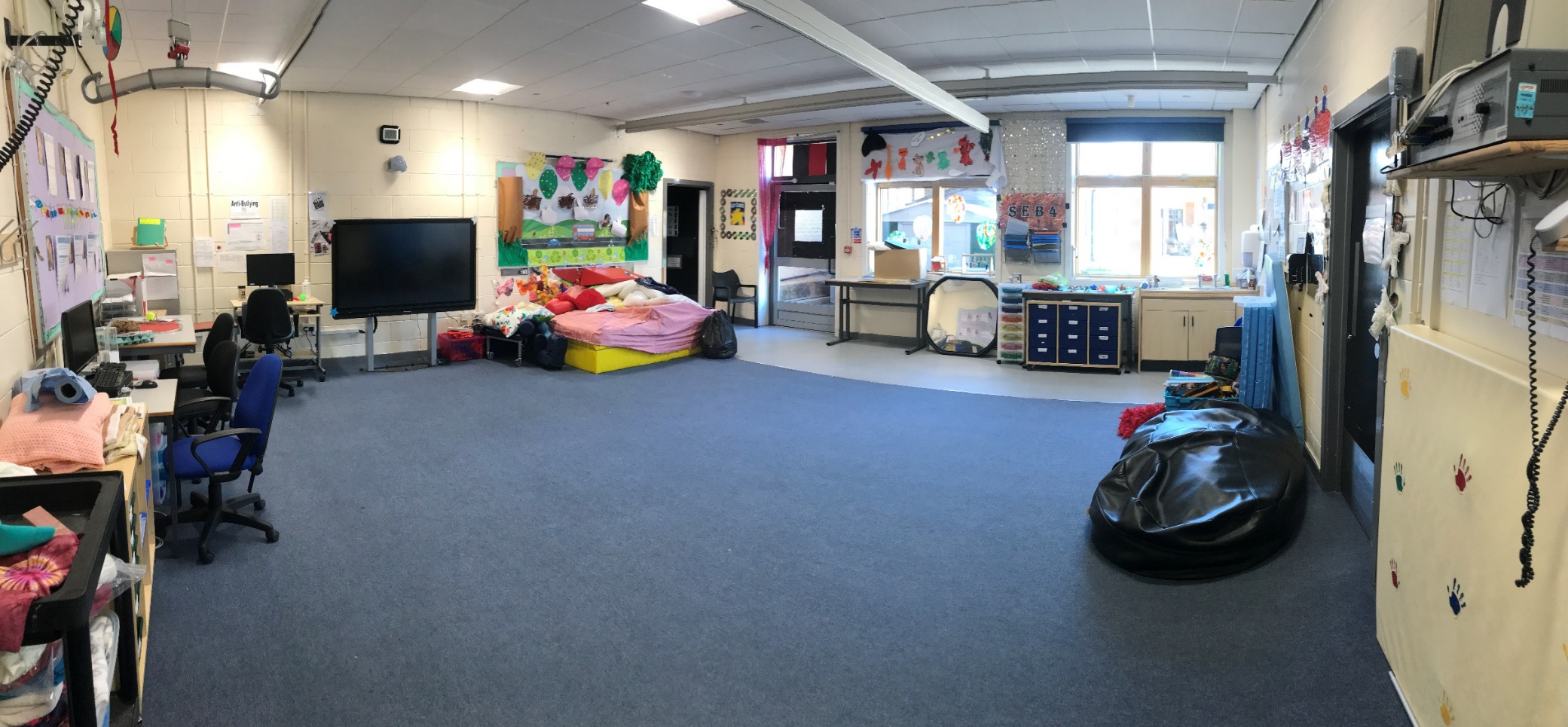 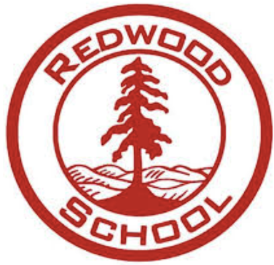 MUGA and Outdoor Area
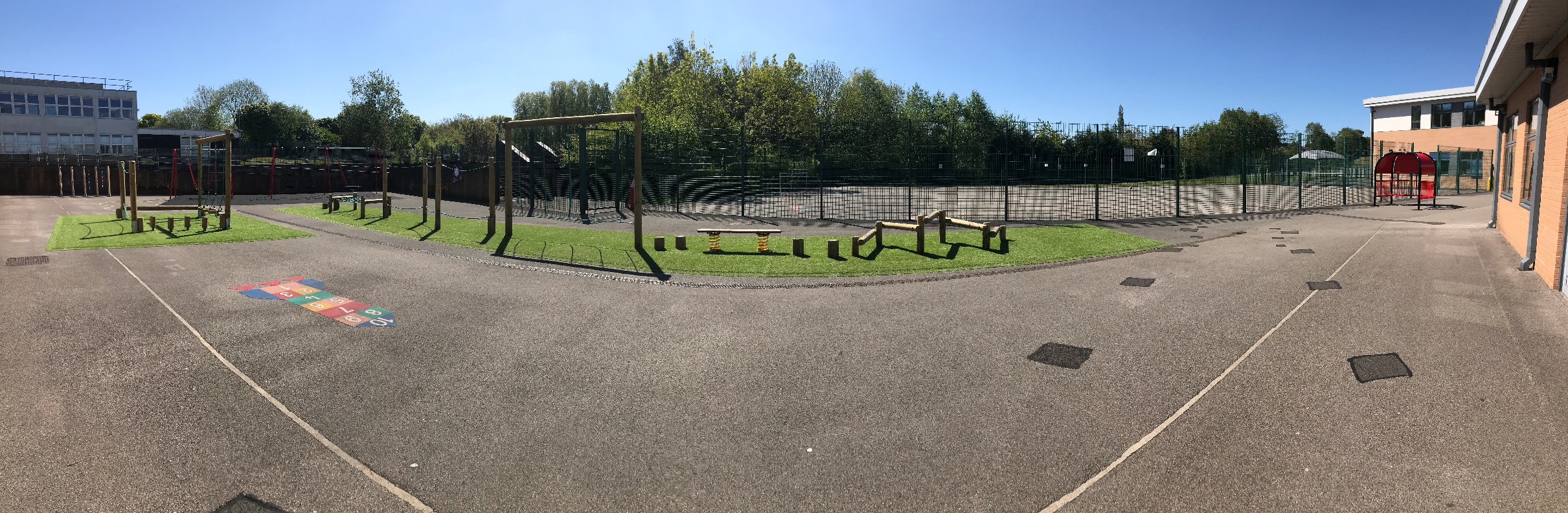 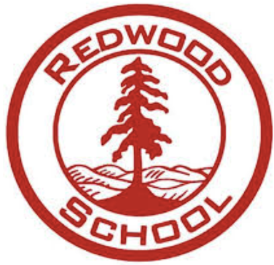 Food Technology
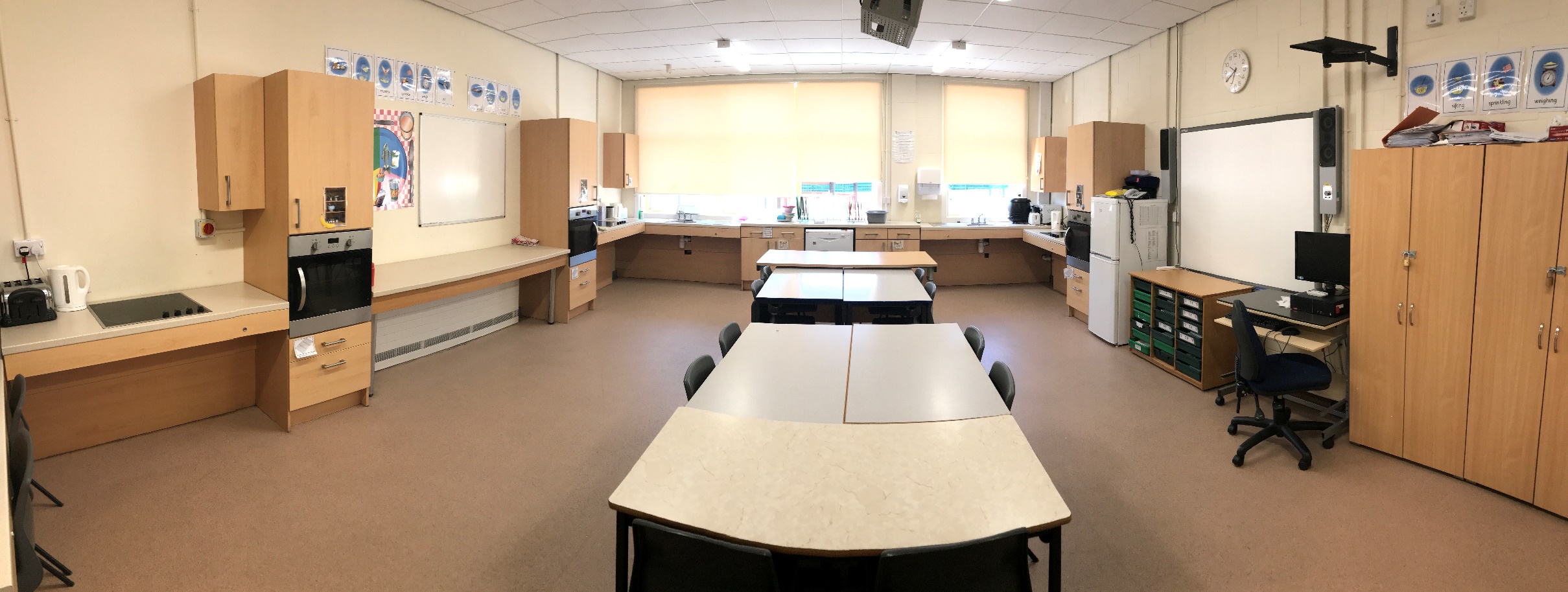 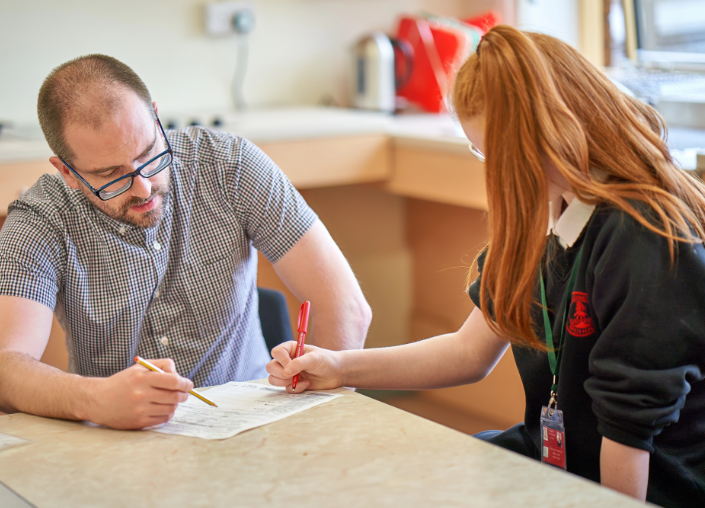 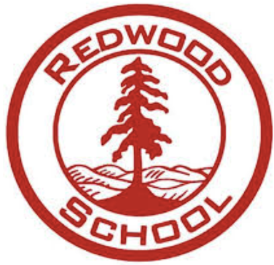 Bistro Area
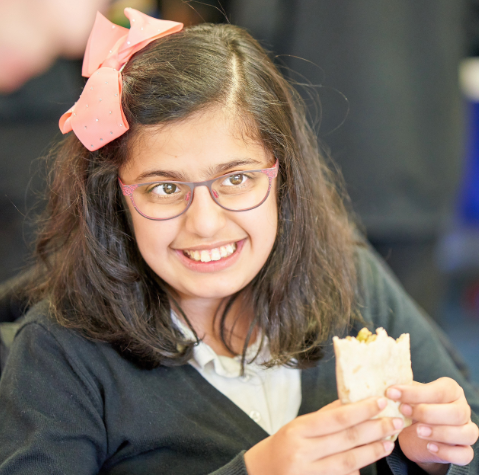 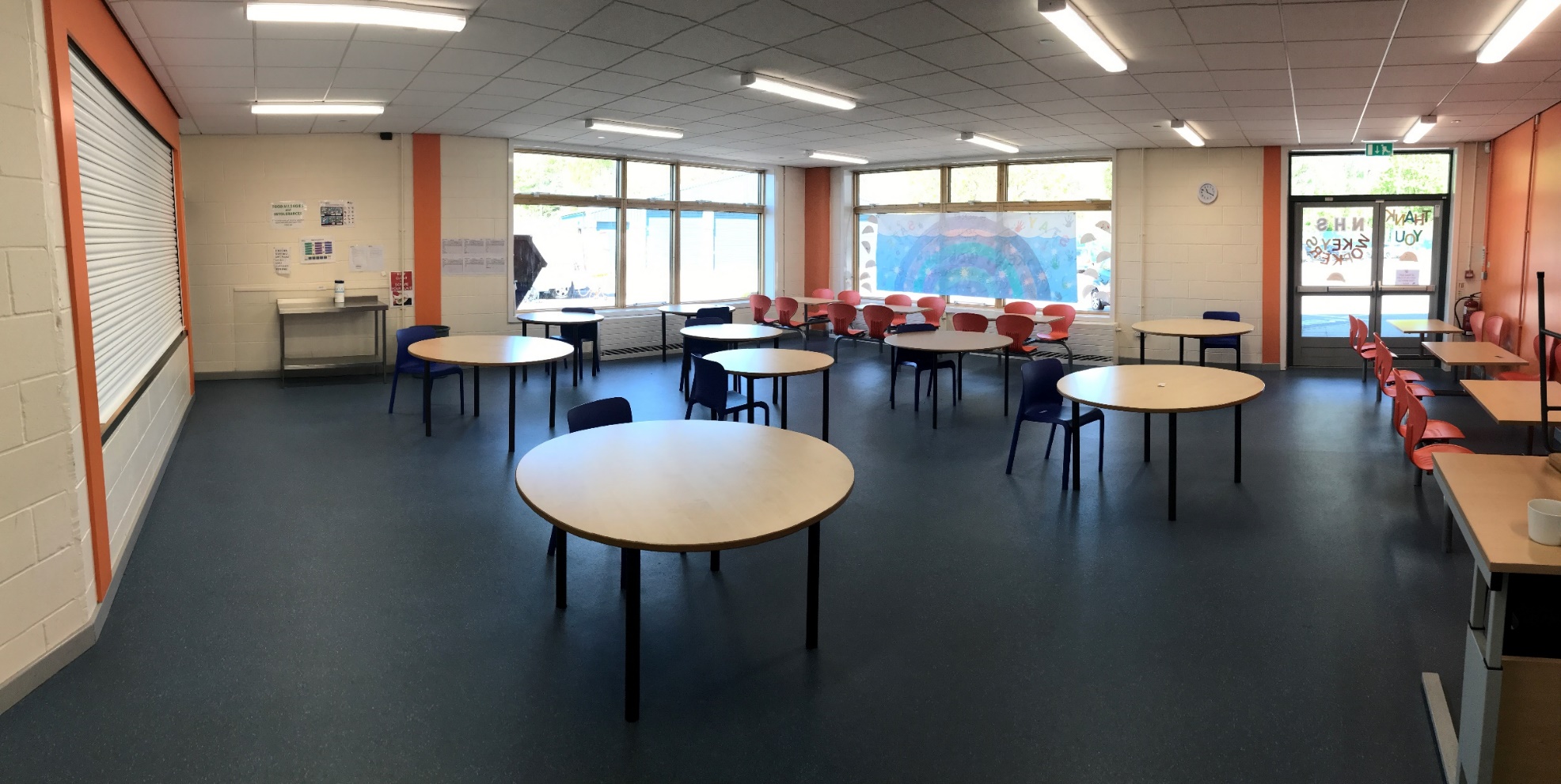 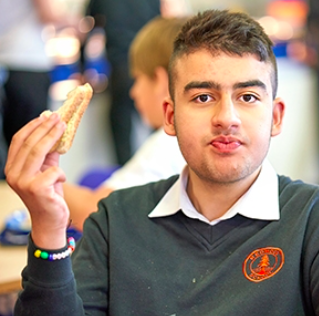 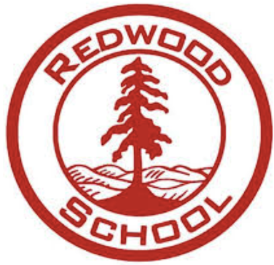 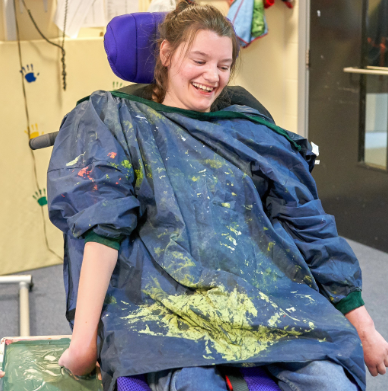 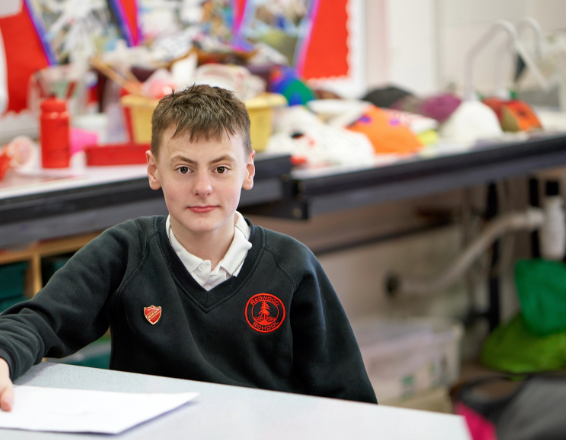 Art Room
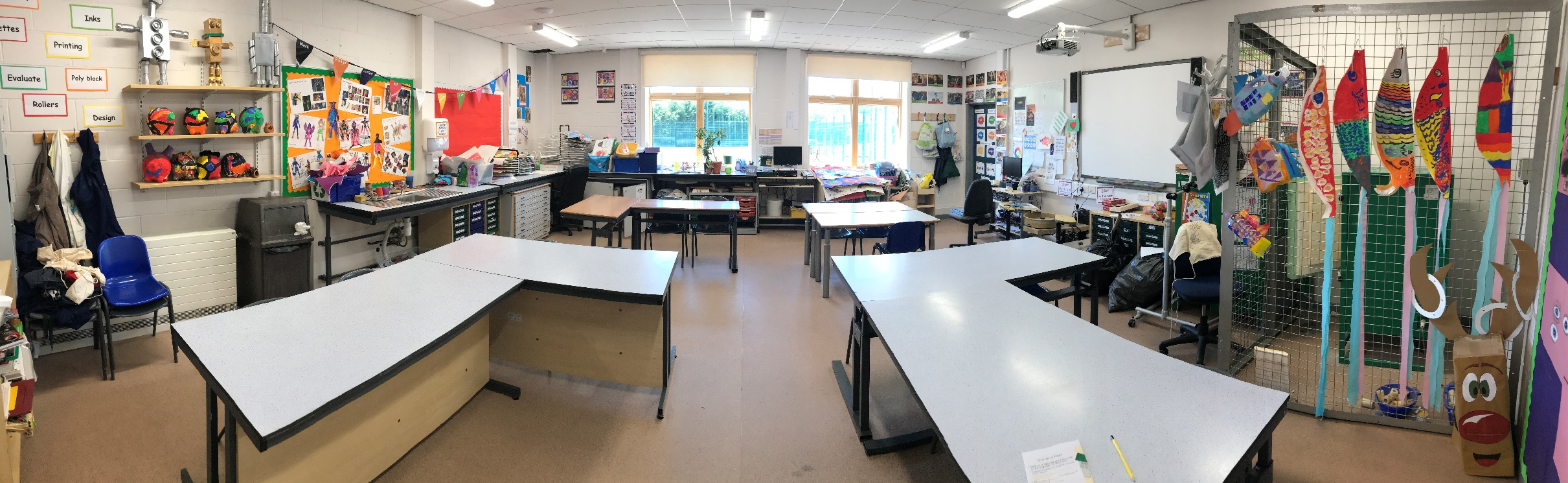 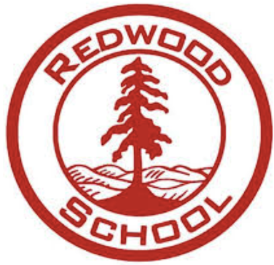 Engage Base
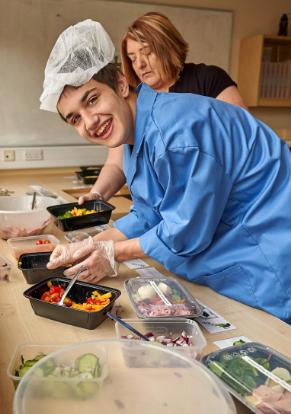 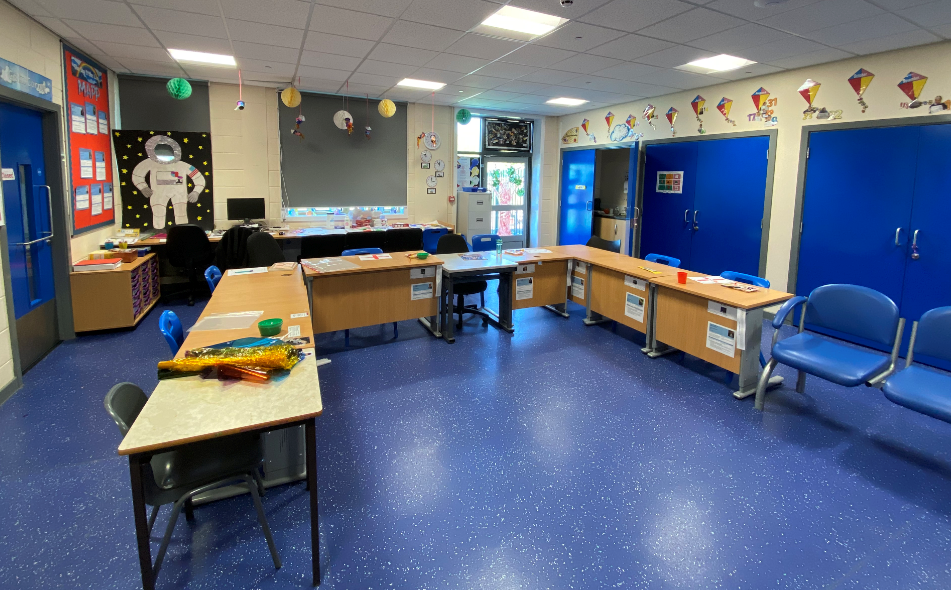 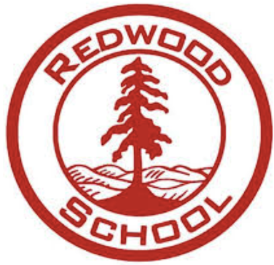 Hydro
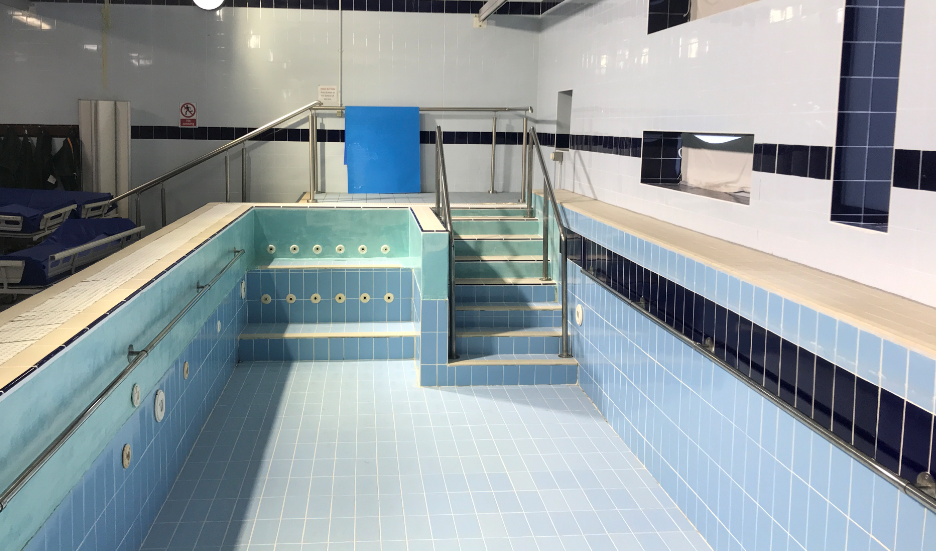 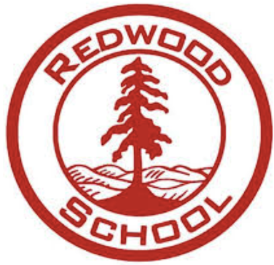 Social Area
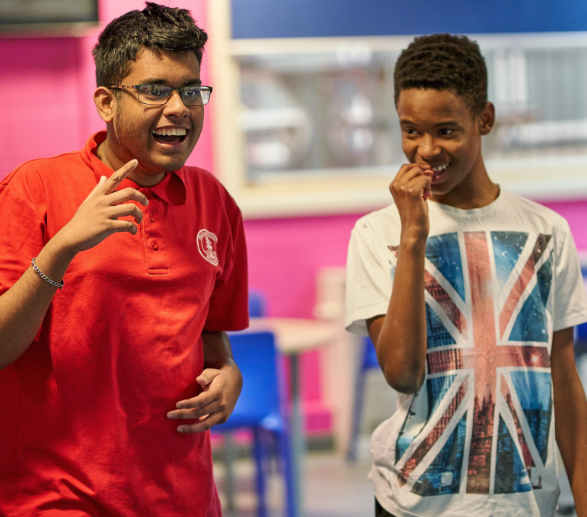 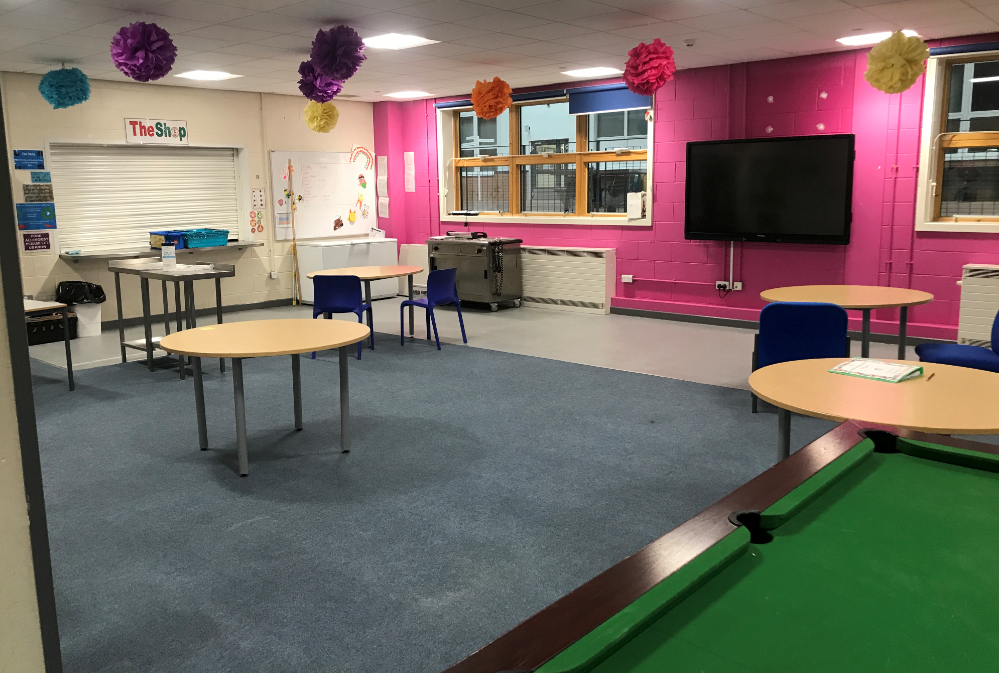 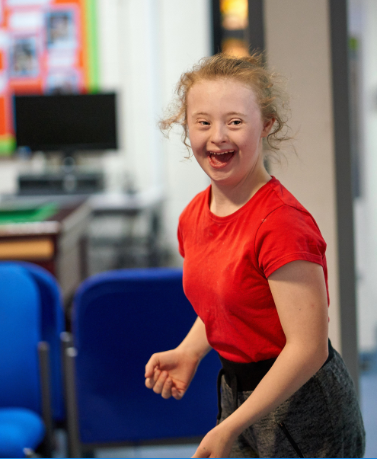 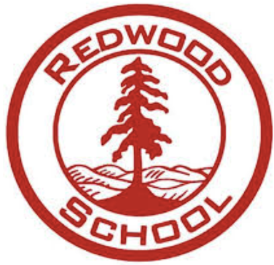 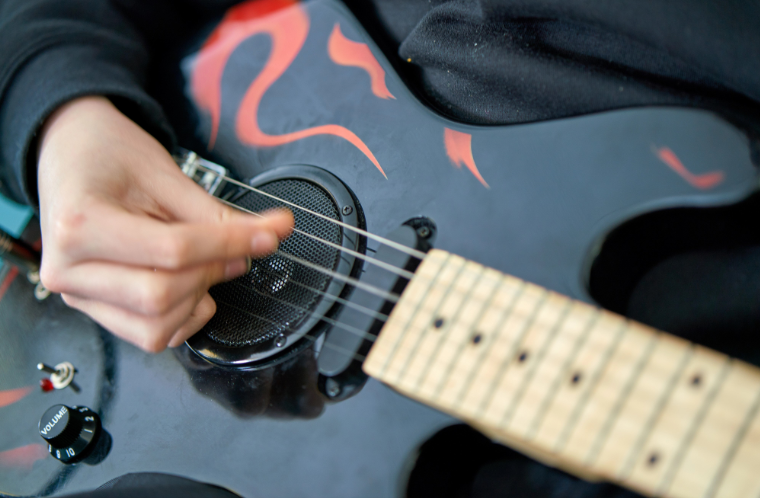 Performing Arts
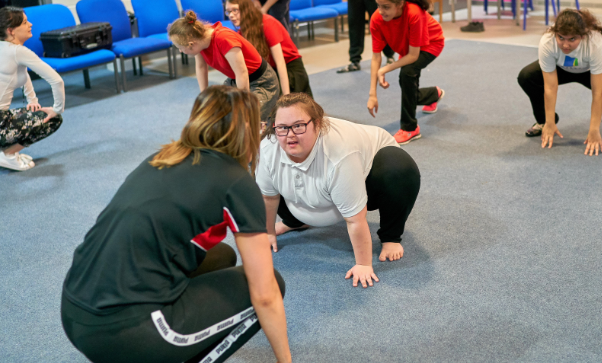 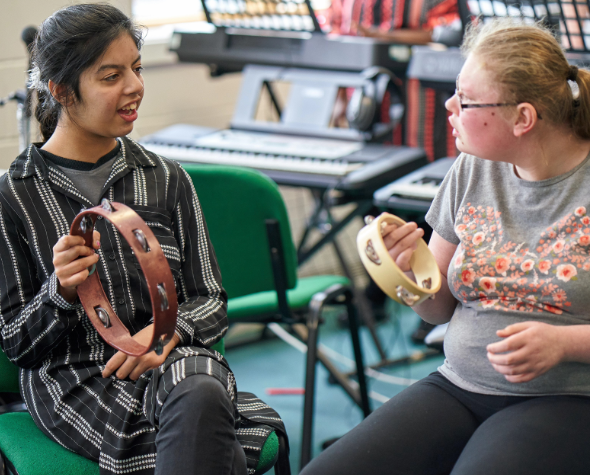